ᎣᏏᏲ
ᏦᏍᎪᎯ ᏑᏓᎵᏁ ᏣᎳᎩ ᎠᏕᎶᏆᏍᏗ
ᏦᏍᎪᎯ ᏑᏓᎵᏁ ᏣᎳᎩ ᎠᏕᎶᏆᏍᏗ
ᎢᏓᎴᎾ- Let’s begin
ᏣᎳᎩ ᎢᏗᏬᏂ- Let’s talk Cherokee
ᏦᏍᎪᎯ ᏑᏓᎵᏁ ᏣᎳᎩ ᎠᏕᎶᏆᏍᏗ
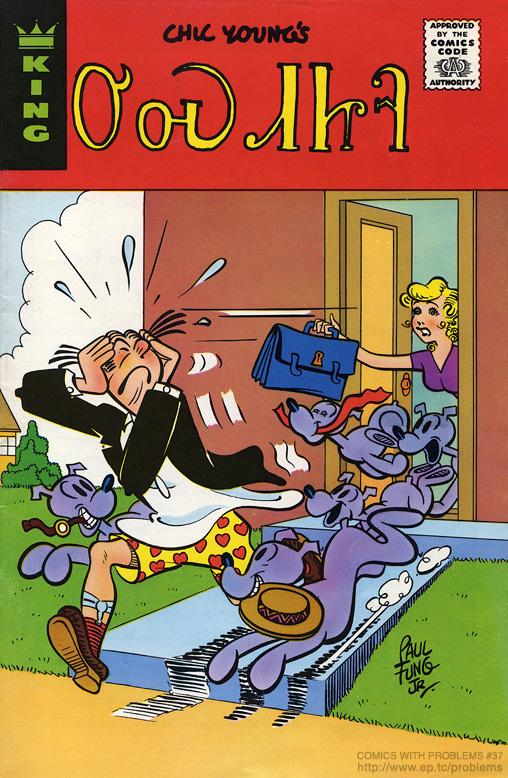 ᎤᏍᏗᏥᎸ
1975
ᏦᏍᎪᎯ ᏑᏓᎵᏁ ᏣᎳᎩ ᎠᏕᎶᏆᏍᏗ
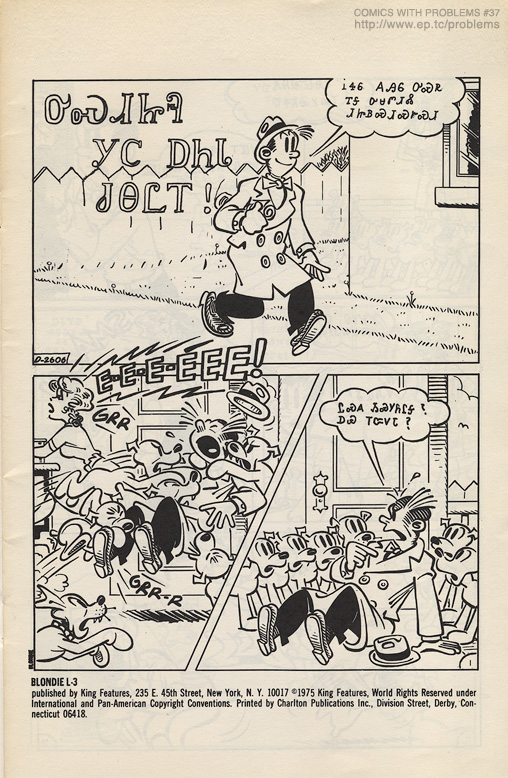 ᎤᏍᏗᏥᎸ ᎩᏟ ᎠᏂᏓ ᏧᎾᏝᎢ!
ᏦᏍᎪᎯ ᏑᏓᎵᏁ ᏣᎳᎩ ᎠᏕᎶᏆᏍᏗ
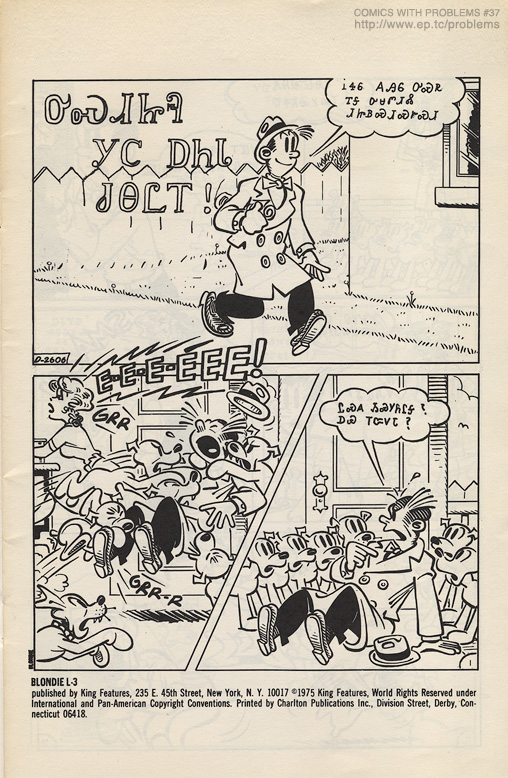 ᎥᏎᏮ ᎪᎯᏮ ᎤᏍᏒ ᎢᎦ ᎤᏌᏛᏗᏜ ᏗᏥᏴᏍᏗᏍᎨᏍᏗ
ᏦᏍᎪᎯ ᏑᏓᎵᏁ ᏣᎳᎩ ᎠᏕᎶᏆᏍᏗ
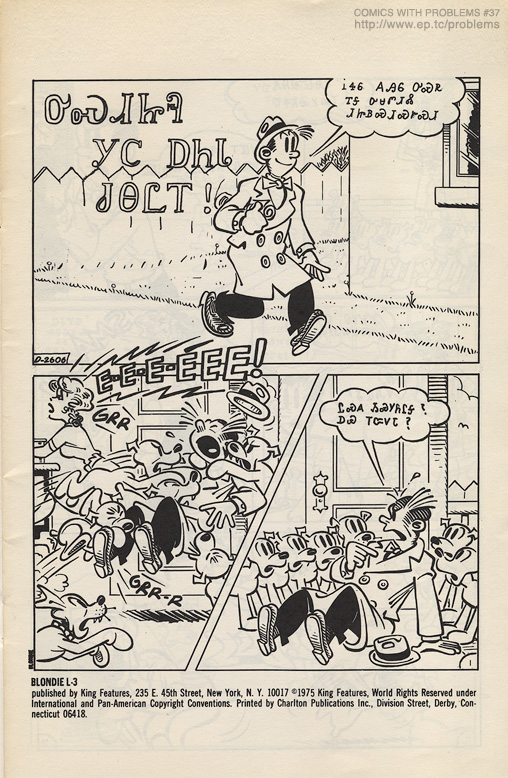 ᏝᏍᎪ ᏱᏍᎩᏲᎵᎦ? ᎠᏯ ᎢᏨᏙᏓ?
ᏦᏍᎪᎯ ᏑᏓᎵᏁ ᏣᎳᎩ ᎠᏕᎶᏆᏍᏗ
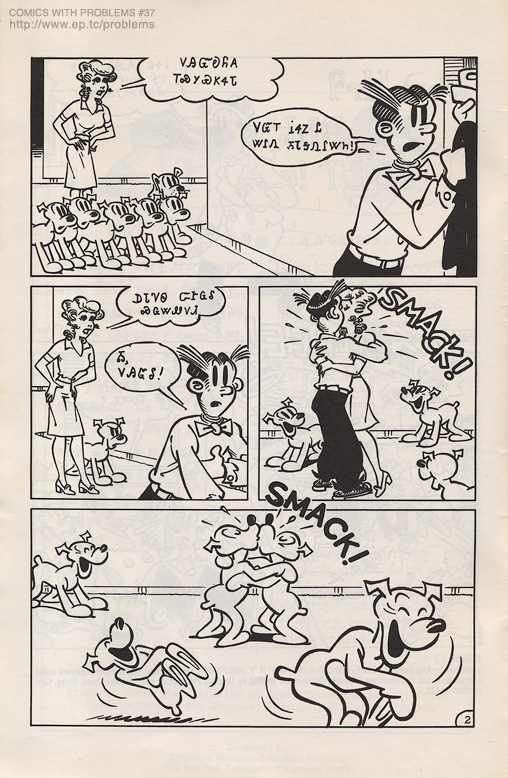 ᏙᏳᎢ ᎥᏎᏃ Ꮭ ᏔᎵᏁ ᏱᏓᎦᏁᎵᏔᏂ!
ᏙᎯᏳᎧᏲᎪ ᎢᏍᎩᏯᏦᏎᏓ.
ᏦᏍᎪᎯ ᏑᏓᎵᏁ ᏣᎳᎩ ᎠᏕᎶᏆᏍᏗ
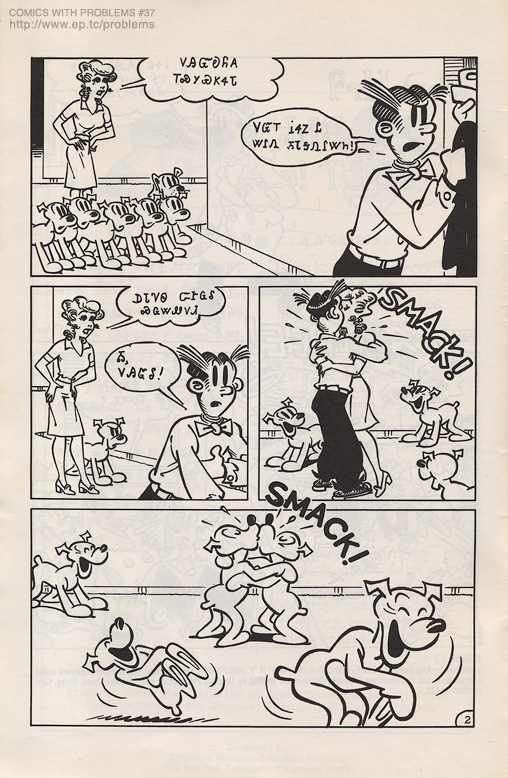 ᎠᏓᏤᏫ ᏨᎨᏩᎴ ᏍᎩᏔᏪᏙᏗ
Ꭳ, ᏙᎯᏳᎴ!
ᏦᏍᎪᎯ ᏑᏓᎵᏁ ᏣᎳᎩ ᎠᏕᎶᏆᏍᏗ
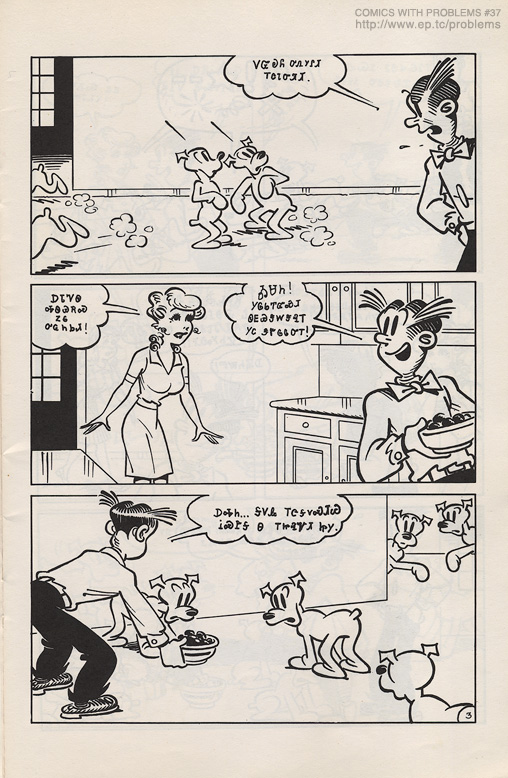 ᏙᏳᎧᏲ ᎤᏁᎩᎵᏗ  ᎢᏣᏓᏅᏘᏗ.
ᏦᏍᎪᎯ ᏑᏓᎵᏁ ᏣᎳᎩ ᎠᏕᎶᏆᏍᏗ
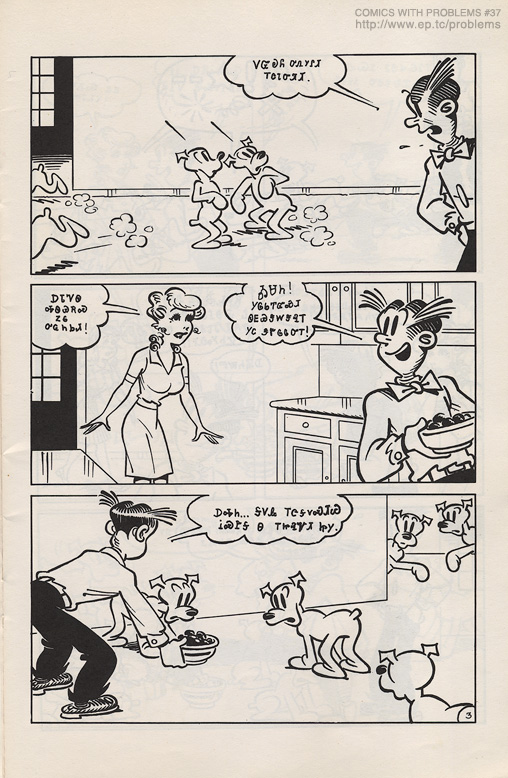 ᎠᏓᏤᏫ ᎭᏫᏯᎡᏍ ᏃᏮ ᎤᏩᏂᏏᏗ!
ᏦᏍᎪᎯ ᏑᏓᎵᏁ ᏣᎳᎩ ᎠᏕᎶᏆᏍᏗ
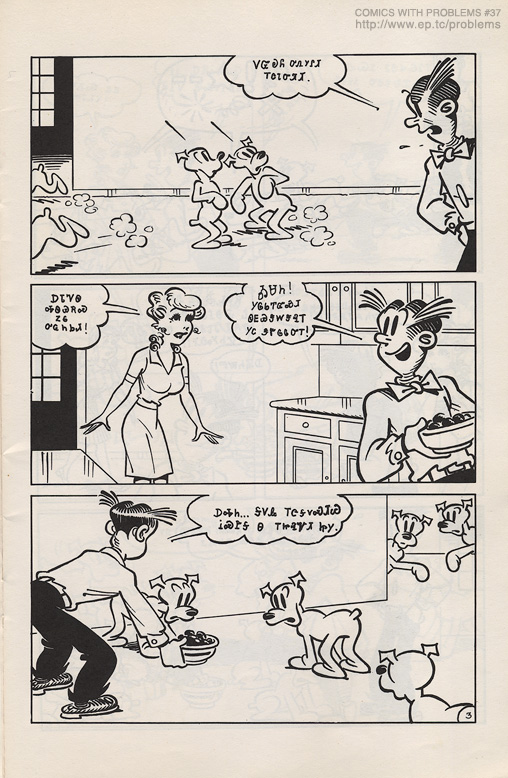 ᎣᏌᏂ! ᎩᎶᏮᎢᏳᏍᏗ ᏫᎬᏯᏕᎳᏕᎸᎢ ᎩᏟ ᏕᎨᎶᏣᏅᎢ.
ᏦᏍᎪᎯ ᏑᏓᎵᏁ ᏣᎳᎩ ᎠᏕᎶᏆᏍᏗ
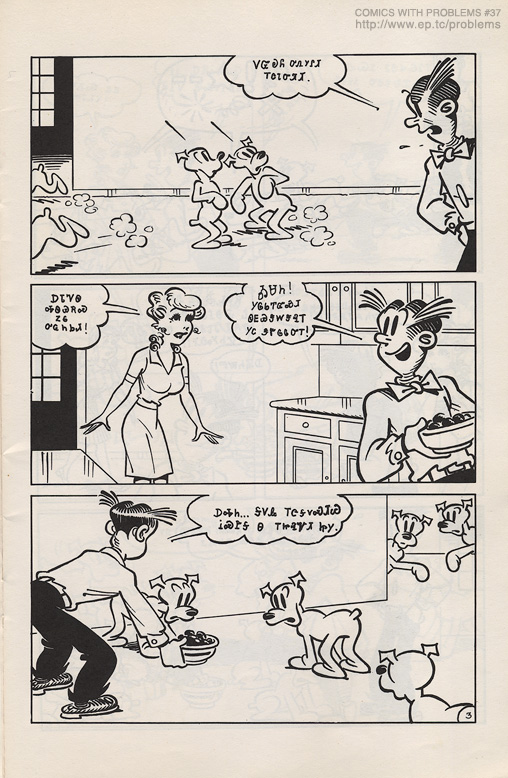 ᎠᎭᏂ… ᎦᏙᎲ ᎢᏣᎦᏙᏍᏗᏇ ᎥᏍᎨᎦ Ꮎ ᎢᏥᎸᏉᏗ ᏥᎩ.
ᏦᏍᎪᎯ ᏑᏓᎵᏁ ᏣᎳᎩ ᎠᏕᎶᏆᏍᏗ
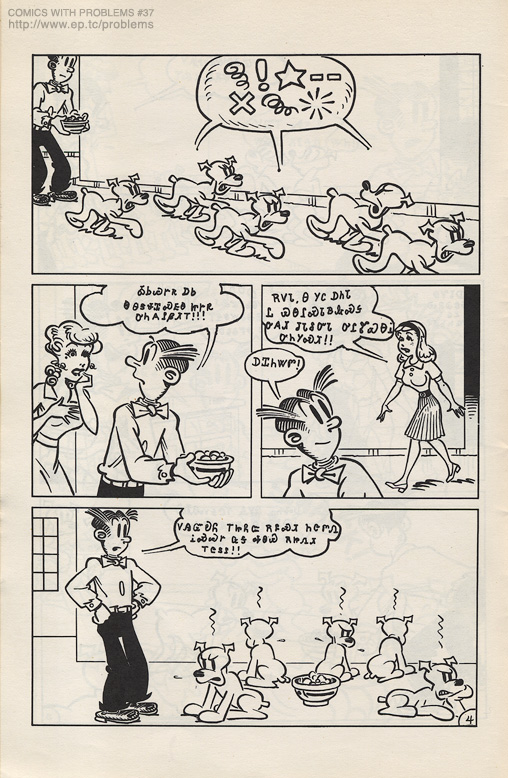 ᎣᏏᏊᎨᏒ ᎠᏏ Ꮎ ᎾᏕᏠᏆᏍᎬᎾ ᏥᎨᏒ ᎤᏂᎪᎵᏰᏗᎢ!!!
ᏦᏍᎪᎯ ᏑᏓᎵᏁ ᏣᎳᎩ ᎠᏕᎶᏆᏍᏗ
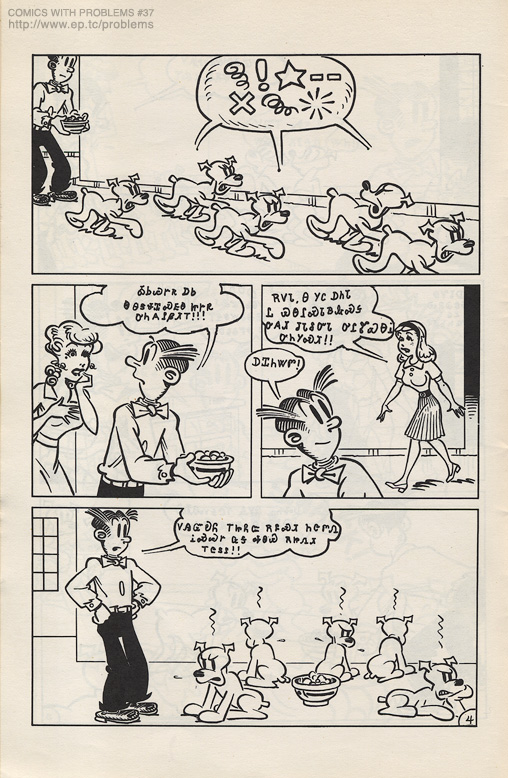 ᎡᏙᏓ, Ꮎ ᎩᏟ ᎠᏂᏓ Ꮭ ᏯᎾᎵᏍᏓᏴᎲᏍᎦ ᎤᎪᏗ ᏧᏓᎴᏅᏓ ᎤᎵᏑᏯᎾᎥ ᎤᏂᎩᏍᏗ!!
ᏦᏍᎪᎯ ᏑᏓᎵᏁ ᏣᎳᎩ ᎠᏕᎶᏆᏍᏗ
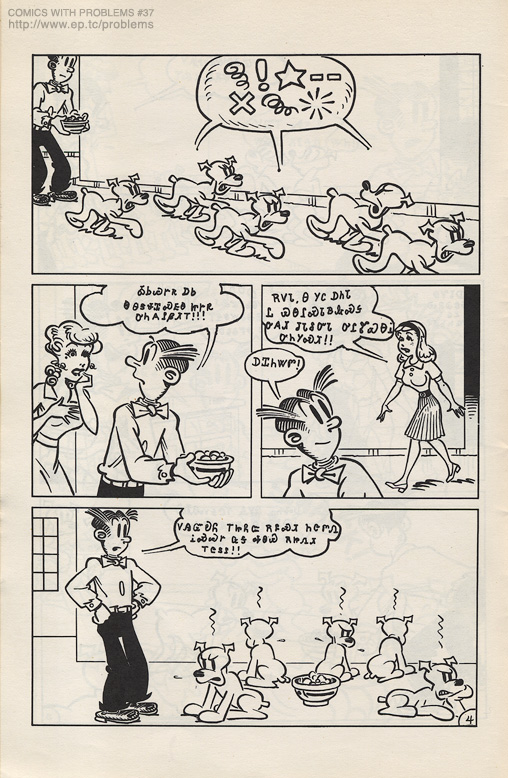 ᎠᏆᏂᏔᏛ!
ᏦᏍᎪᎯ ᏑᏓᎵᏁ ᏣᎳᎩ ᎠᏕᎶᏆᏍᏗ
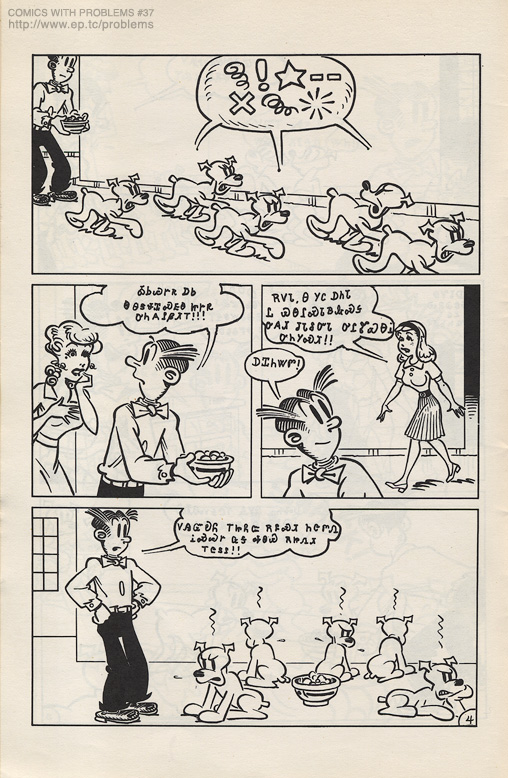 ᏙᎯᏳᎧᏲ ᎢᏥᏲᏨ ᎡᏄᏍᏗ ᏂᏣᏛᏁ ᎥᏍᏊᎨ ᏩᎦ ᎭᏫᏯ ᎡᏥᏁᏗ ᎢᏣᏚᎵ!!
ᏦᏍᎪᎯ ᏑᏓᎵᏁ ᏣᎳᎩ ᎠᏕᎶᏆᏍᏗ
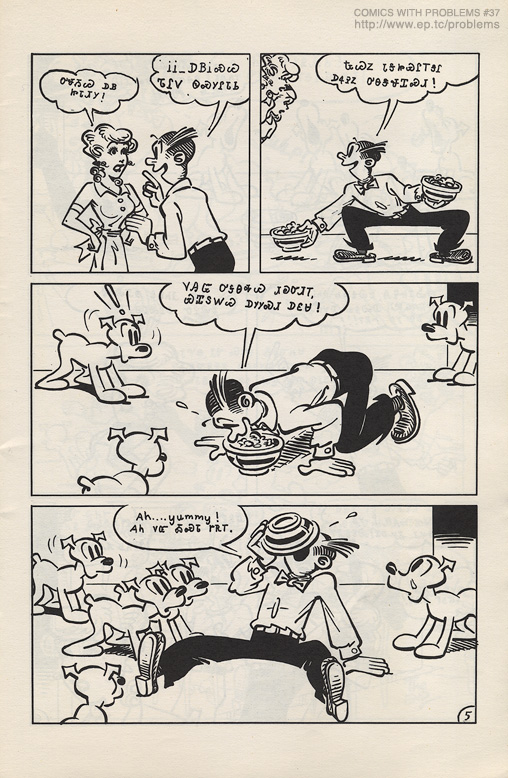 ᎤᏠᏱᏊ ᎠᏴ ᏥᏓᏗᎩ!
 
ᎥᎥ_ ᎠᏴᎥᏍᏊ ᏖᎵᏙ ᏫᏍᎩᎵᏓᏏ
ᏦᏍᎪᎯ ᏑᏓᎵᏁ ᏣᎳᎩ ᎠᏕᎶᏆᏍᏗ
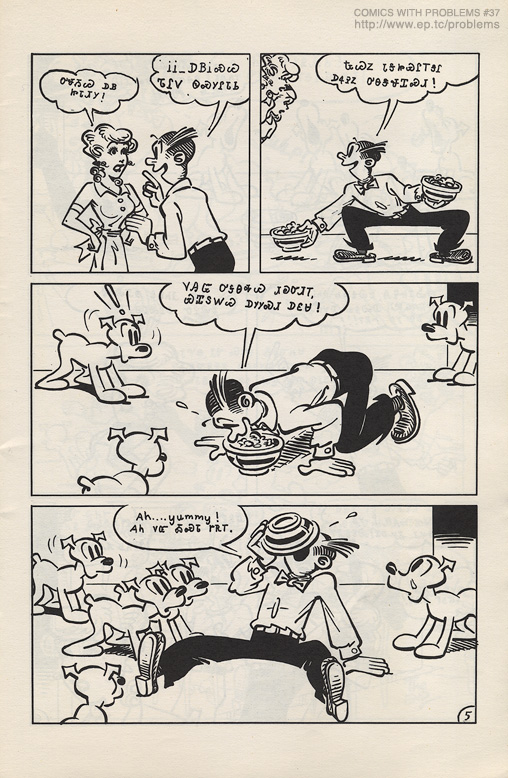 ᎿᏊᏃ ᏓᎦᏥᏯᎵᎢᎦᎵ ᎠᏎᎮᏃ ᎤᎾᏕᏠᏆᏍᏗ!
ᏦᏍᎪᎯ ᏑᏓᎵᏁ ᏣᎳᎩ ᎠᏕᎶᏆᏍᏗ
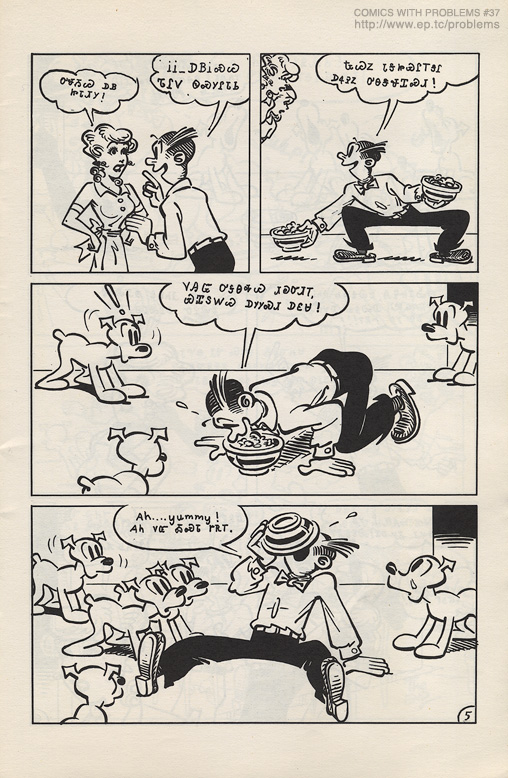 ᏙᎯᏳ ᎤᎦᎾᎭᏊ ᏗᎧᏅᏗᎢ, ᏯᏆᏚᎳᏊ ᎠᎩᎩᏍᏗ ᎠᏋᏌ!
ᏦᏍᎪᎯ ᏑᏓᎵᏁ ᏣᎳᎩ ᎠᏕᎶᏆᏍᏗ
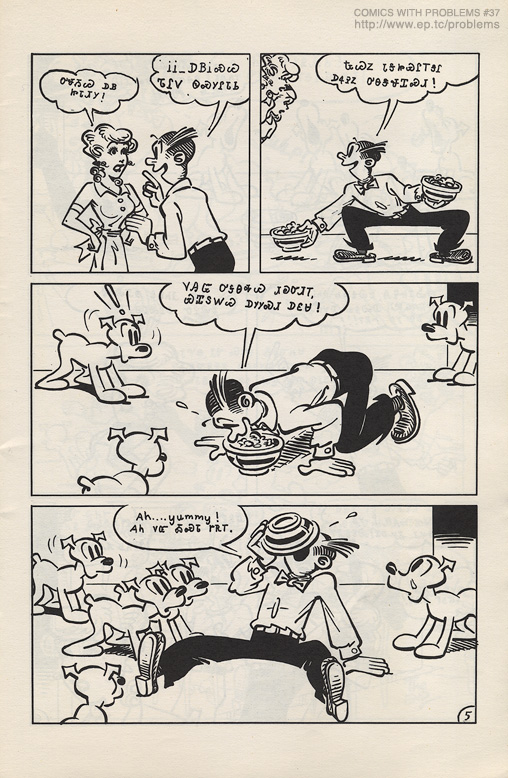 Ah…… yummy! Ah, ᏙᏳ ᎣᏍᏓ ᎨᏒᎢ.
ᏦᏍᎪᎯ ᏑᏓᎵᏁ ᏣᎳᎩ ᎠᏕᎶᏆᏍᏗ
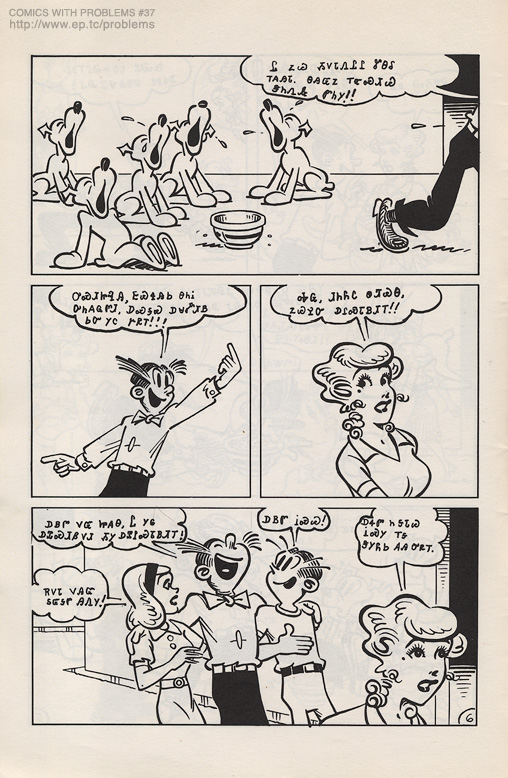 Ꮭ ᏃᏊ ᏱᏙᏓᏁᏝᎵ ᏑᎾᎴ ᎢᎪᎯᏓ. ᎾᎯᏳᏃ ᎢᏳᏍᏗᏊ ᏕᏂᏁᎲ ᏛᏂᎩ.
ᏦᏍᎪᎯ ᏑᏓᎵᏁ ᏣᎳᎩ ᎠᏕᎶᏆᏍᏗ
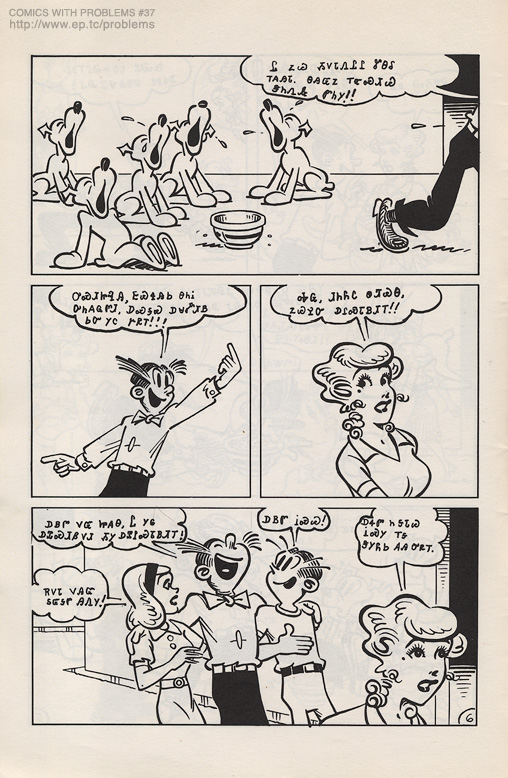 ᎤᏍᏗᏥᎸᎯ, ᎬᏯᏎᎯᏏ ᎾᏂᎥ ᎤᏂᎪᏩᏛᏗ, ᎠᏍᎦᏯ ᎠᏌᎹᏗᏴ ᏏᏅ ᎩᏟ ᎨᏒᎢ!!
ᏦᏍᎪᎯ ᏑᏓᎵᏁ ᏣᎳᎩ ᎠᏕᎶᏆᏍᏗ
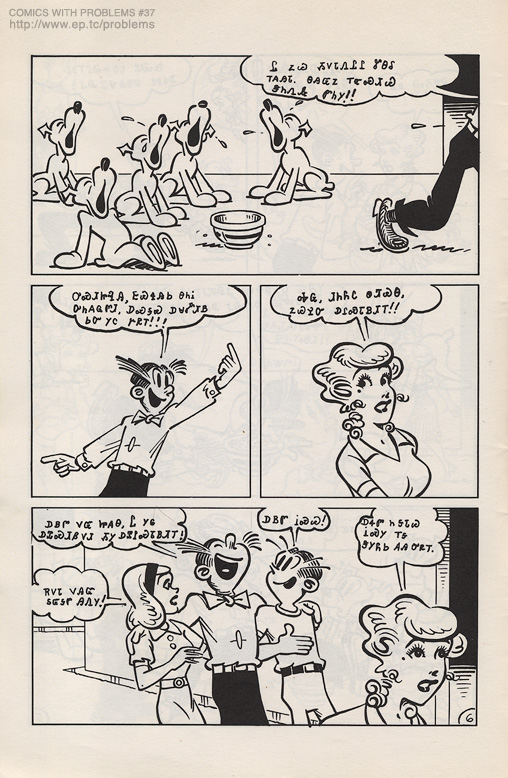 ᎭᏩ, ᏗᏂᏲᏟ ᏫᏘᏯᎾ, ᏃᏊᎮᏅ ᎠᎵᏍᏓᏴᏗᎢ!!
ᏦᏍᎪᎯ ᏑᏓᎵᏁ ᏣᎳᎩ ᎠᏕᎶᏆᏍᏗ
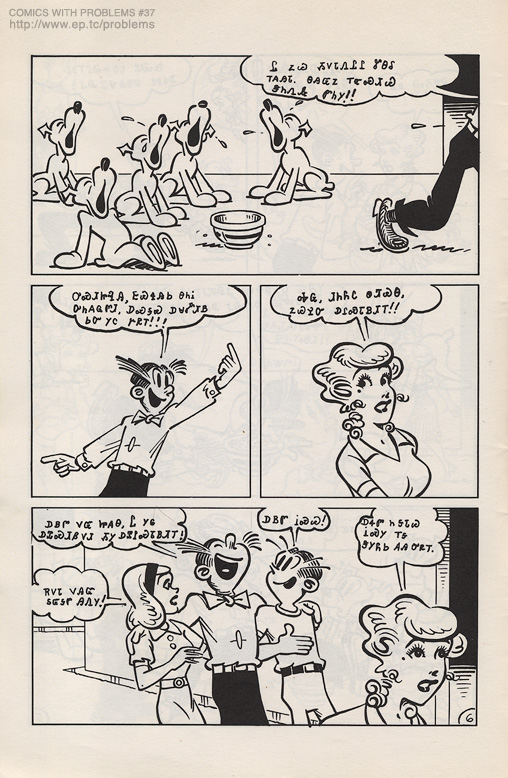 ᎠᏴᏛ ᏙᏳ ᏥᎪᎾ, Ꮭ ᎩᎶ ᎠᏆᏍᏗᏰᏙᏗ ᏱᎩ ᎠᏆᎵᏍᏓᏴᏗᎢ!
ᏦᏍᎪᎯ ᏑᏓᎵᏁ ᏣᎳᎩ ᎠᏕᎶᏆᏍᏗ
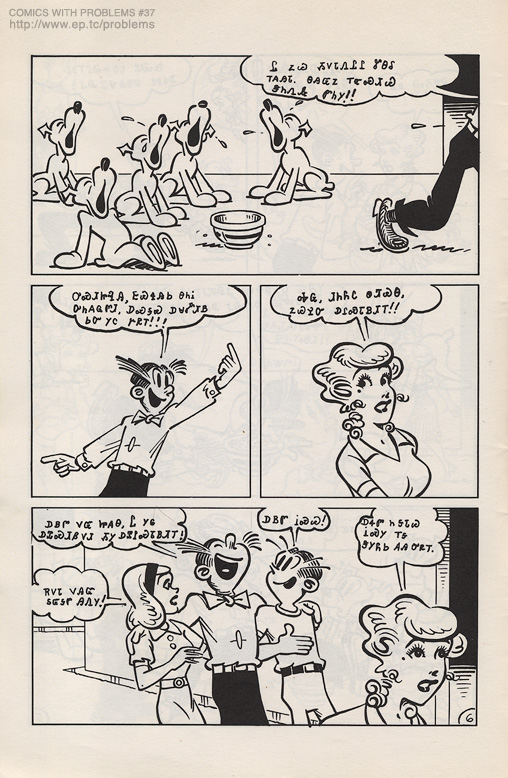 ᎡᏙᏓ ᏙᎯᏳ ᏚᏳᎦᏛ ᎯᏁᎩ!
ᏦᏍᎪᎯ ᏑᏓᎵᏁ ᏣᎳᎩ ᎠᏕᎶᏆᏍᏗ
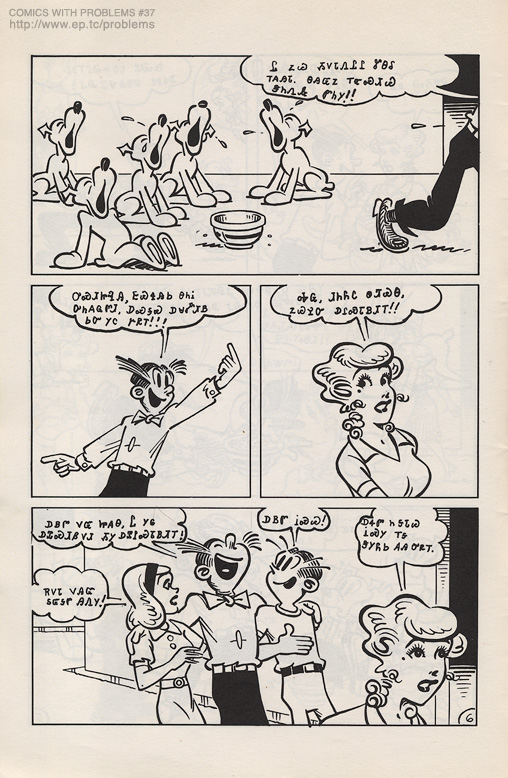 ᎠᏴᏛ ᎥᏍᏊ!
ᏦᏍᎪᎯ ᏑᏓᎵᏁ ᏣᎳᎩ ᎠᏕᎶᏆᏍᏗ
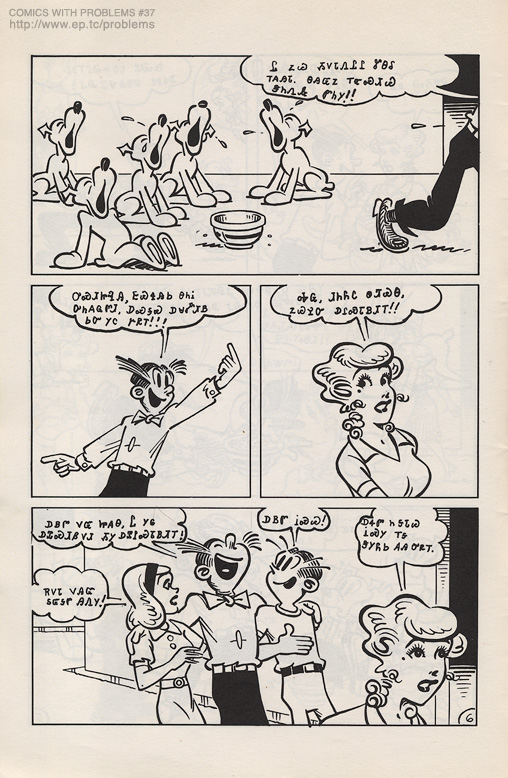 ᎠᏎᏛ ᏂᎦᏓᏊ ᎥᏍᎩ ᎢᎦ ᏕᎩᏲᏏ ᎪᎯ ᎤᏒᎢ.
ᏦᏍᎪᎯ ᏑᏓᎵᏁ ᏣᎳᎩ ᎠᏕᎶᏆᏍᏗ
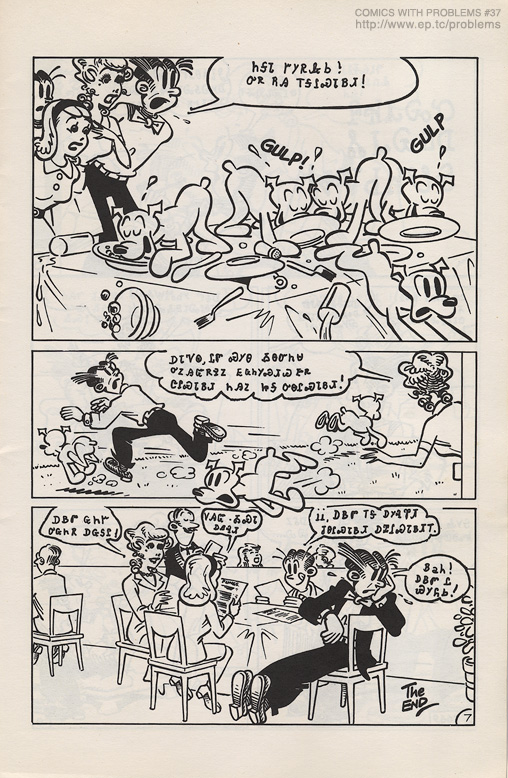 ᏂᎦᏓ ᎨᎩᏒᎲᏏ! ᎤᏒ ᎡᎯ ᎢᎦᎵᏍᏓᏴᏗ!
ᏦᏍᎪᎯ ᏑᏓᎵᏁ ᏣᎳᎩ ᎠᏕᎶᏆᏍᏗ
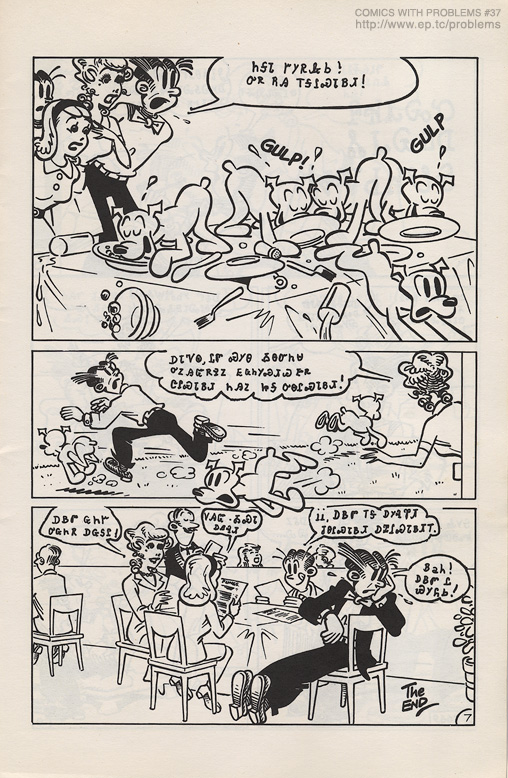 ᎠᏓᏤᏫ, ᏝᏛ ᏍᎩᎾ ᏱᎾᏅᏂᏌ ᎤᏃᎯᏳᏒᎮᏃ ᎬᏩᏂᎩᏍᏗᏊ ᎨᏒ ᏣᎵᏍᏓᏴᏗ ᏂᎯᏃ ᏥᎦ ᎤᎾᎵᏍᏓᏴᏗ!
ᏦᏍᎪᎯ ᏑᏓᎵᏁ ᏣᎳᎩ ᎠᏕᎶᏆᏍᏗ
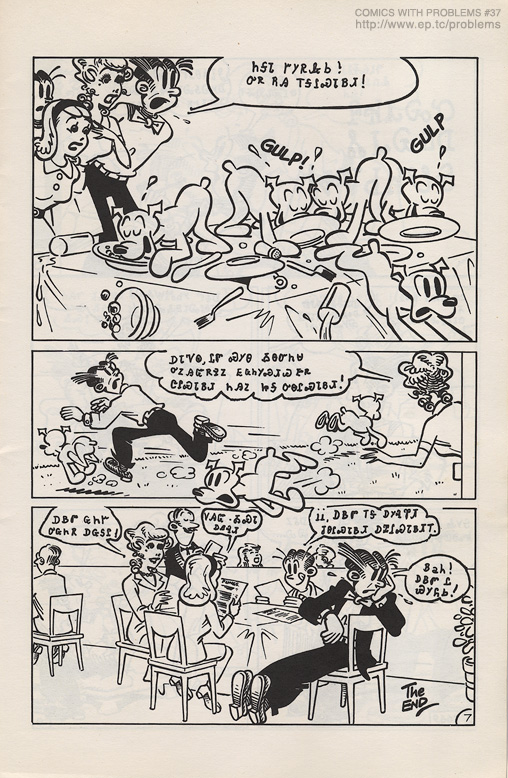 ᎠᏴᏛ ᏩᏂᎨ ᎤᏩᏂᏒ ᎠᏩᏚᎵ!
ᏦᏍᎪᎯ ᏑᏓᎵᏁ ᏣᎳᎩ ᎠᏕᎶᏆᏍᏗ
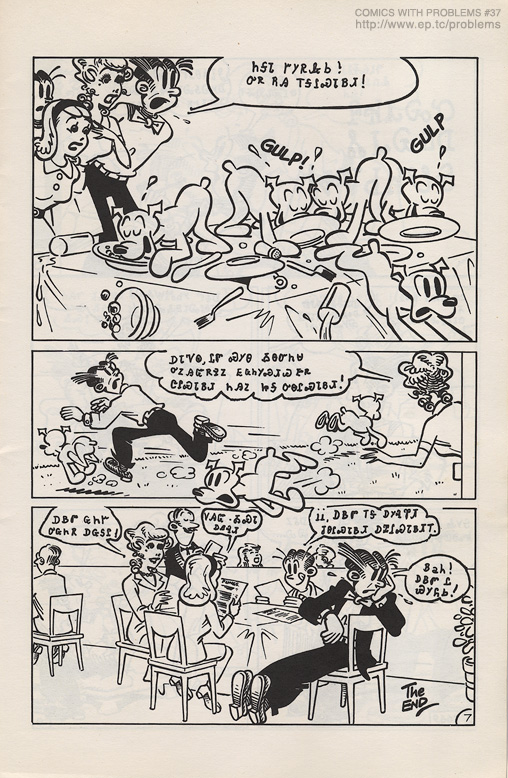 ᏙᎯᏳ. ᎣᏍᏓ ᎠᏰᎸᏗ
ᏦᏍᎪᎯ ᏑᏓᎵᏁ ᏣᎳᎩ ᎠᏕᎶᏆᏍᏗ
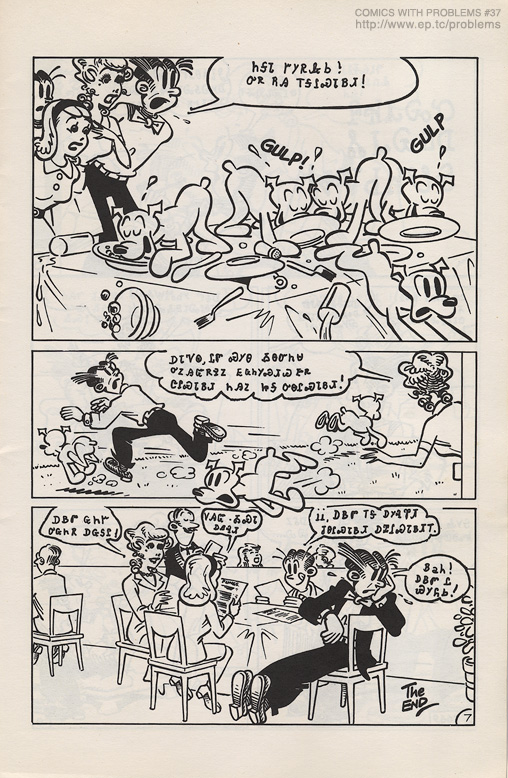 ᎥᎥ, ᎠᏴᏛ ᎢᎦ ᎠᎩᎸᏈᏗ ᏧᎾᎵᏍᏓᏴᏗ ᎠᏆᎵᏍᏓᏴᏗᎢ.
ᏦᏍᎪᎯ ᏑᏓᎵᏁ ᏣᎳᎩ ᎠᏕᎶᏆᏍᏗ
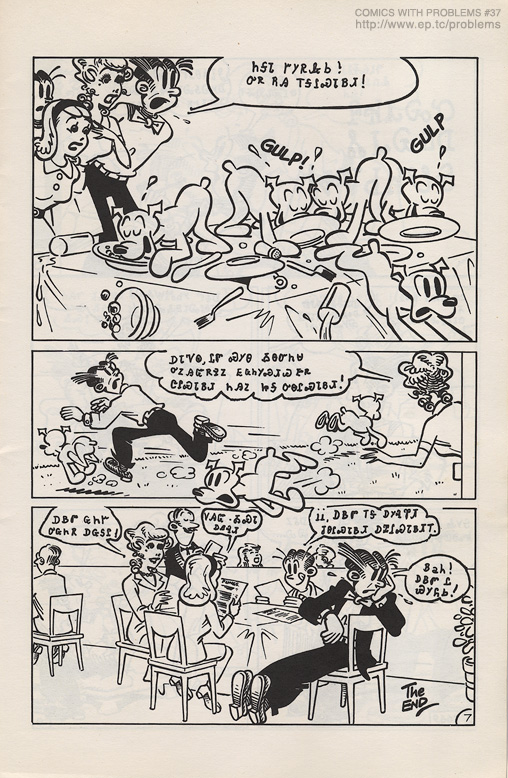 Bah! ᎠᏴᏛ Ꮭ ᏯᎩᏲᏏ!